Aritmetický průměr-projekt TUČŇÁCI
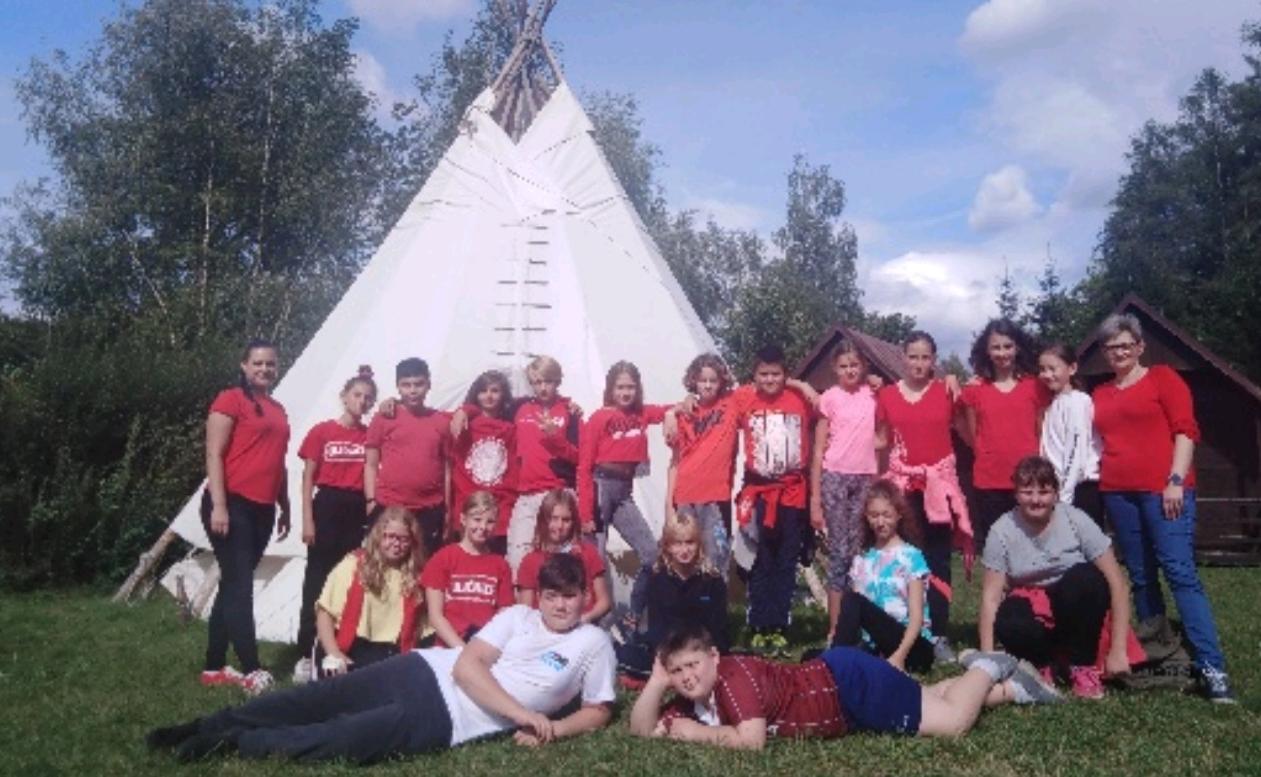 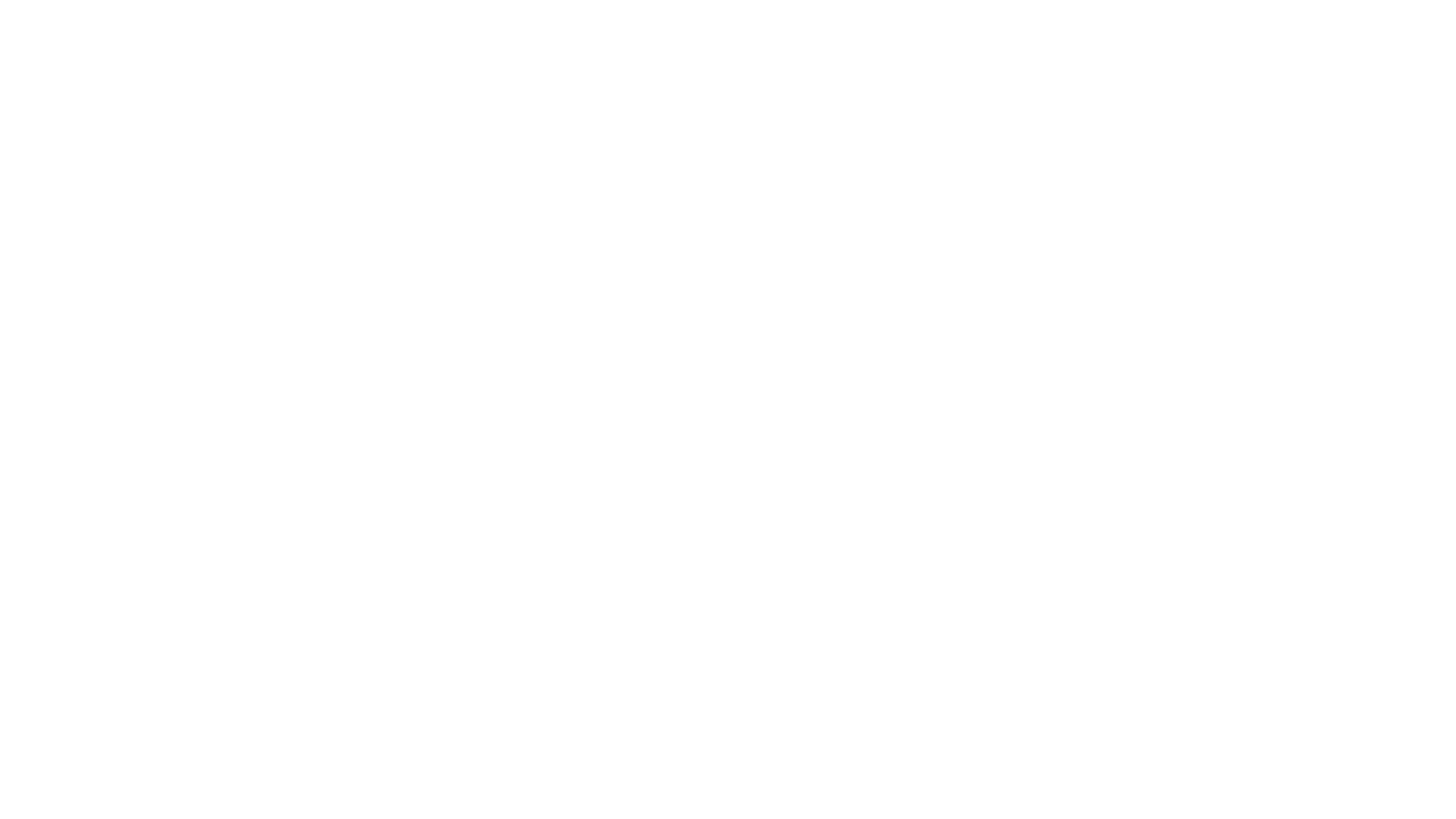 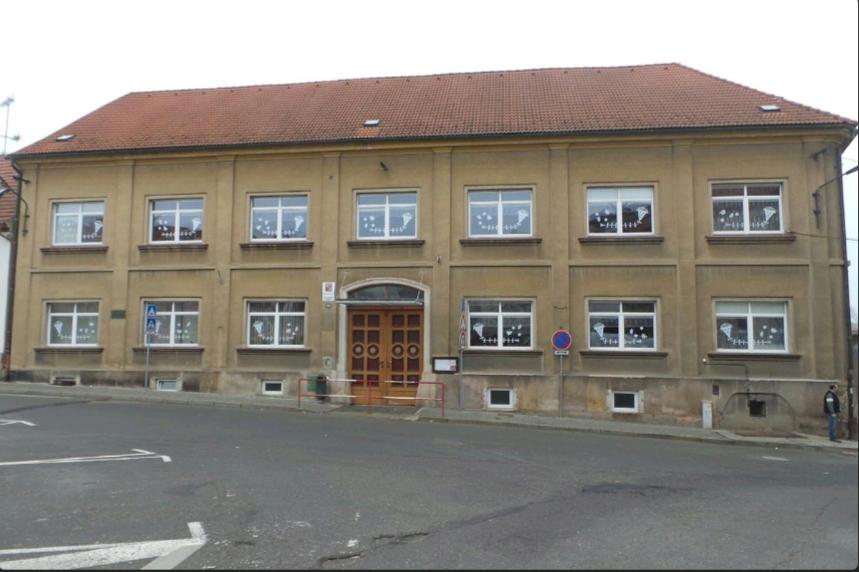 Tým Tučňáci
Nikolas Aron Smíšek
Vojtěch Telvák
Ema Tučková
Anna Soukupová
Nikolas- výpočet výsledků

Vojta- zjišnění dat

Ema- hlavní mluvčí

Anna- vytvoření prezentace
Aritmetický průměr-sourozenci
Zápis:
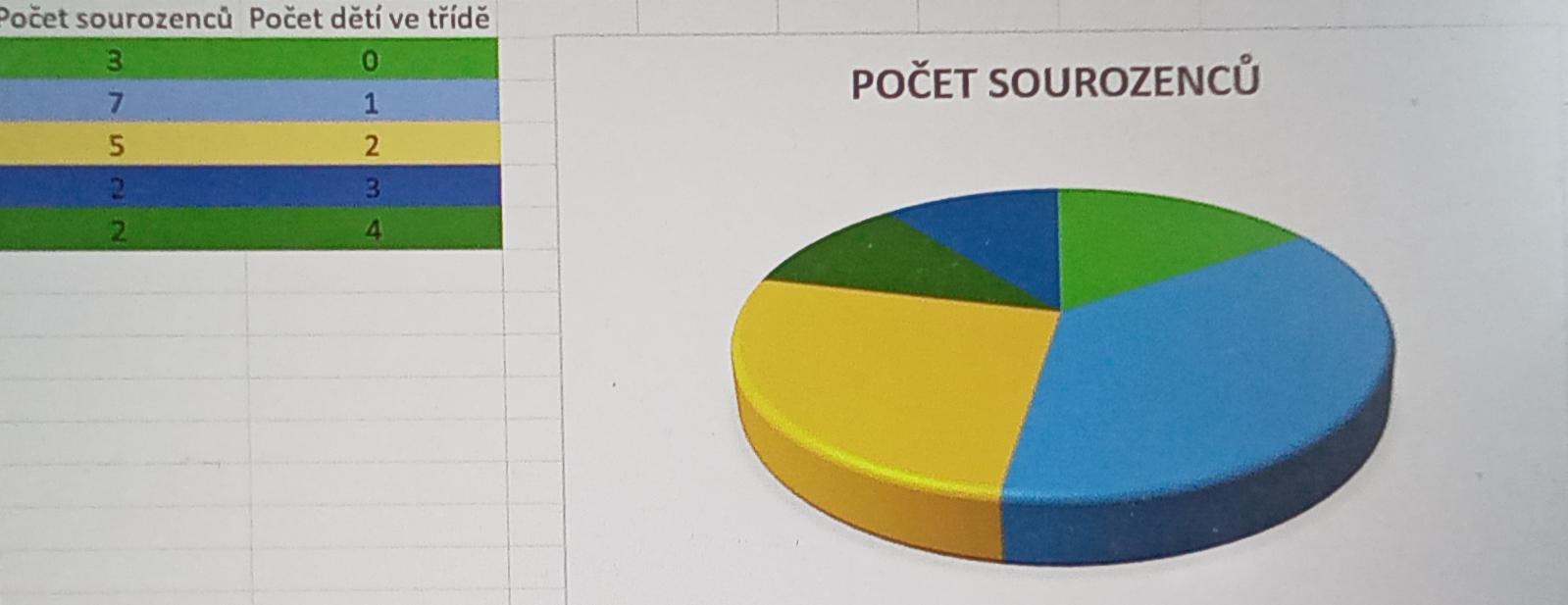 Výpočet
(1+2+1-4+1+1+1+2+2+3+1+2+2+0+4+3+0+0+1):19                
X=31:19
X=1,6


V 6.C vychází průměr 1,6 sourozence.
Výsledek nás mile potěšil!
Plusy a mínusy
Plusy:
byli jsme víc v kontaktu
trochu víc jsme se o sobě něco dozvěděli
změna oproti každodenní úkolům

Mínusy:
děláme projekt na dálku